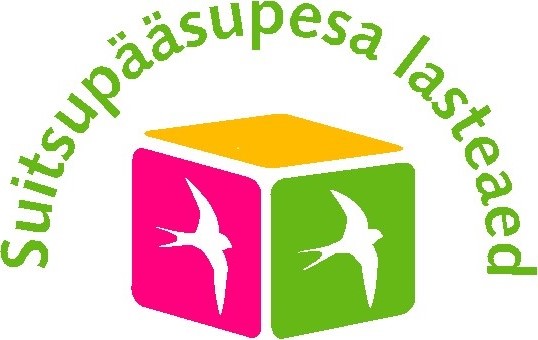 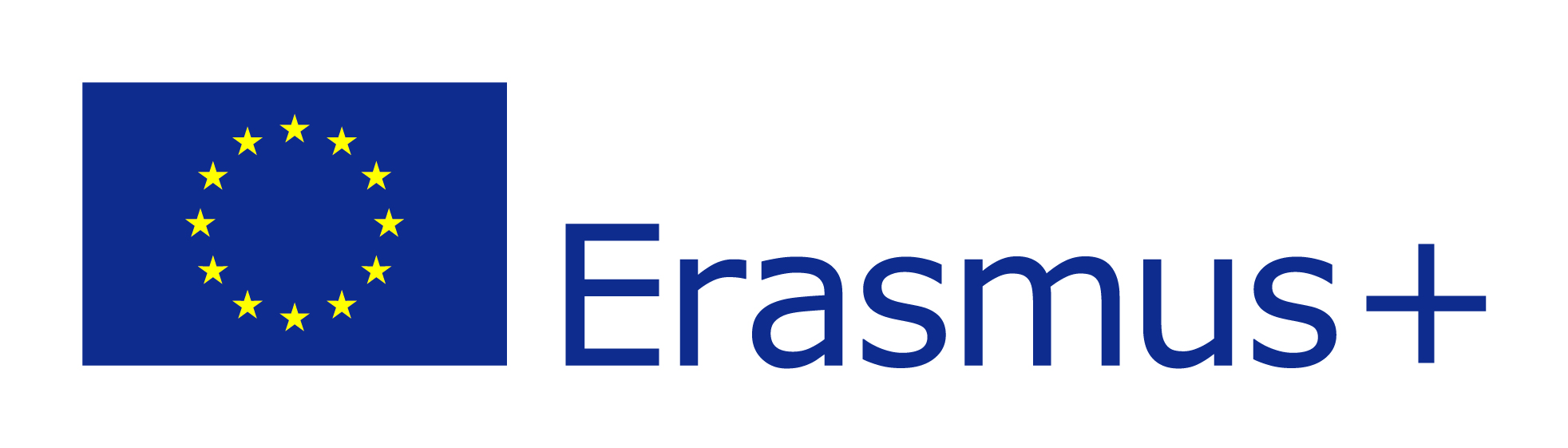 3. Persona Doll
Erasmus + seminar in Portugal
8.05.16 – 12.05.16
Hello my name is Marie
Her father is from France and mother from Estonia;
Lives in a private house, in a expencive part of the city;
Her father in a succesful businessman;
She likes to sing and to dance ballroom dances;
She likes to take part on ballroom dance competitions and to wear beautiful dresses;
She likes to play princess game and beauty queen competition.
She does not like when people touch her hair;
She does not like when her clothes get dirty, therefore she does not play in a sandbox;
She likes sushi and pasta;
She does not like soda, souergabbage and meat with fat;
She is scared that she will feel sik or weak and her mother is not around then;
She is diabetic;
She is a very gifted and atchletic child;
Recently her family discovered that Marie is diabetic. Her mother thought that she should quit her trainings. But Marie will not quit. She has to bring her insuline shot to kindergarten with her now. She does not want anyone to know that she is sik.